Seating Chart?
Today your sitting arrangement is determined by your birthday.  The person with the birthday closest to (but not before) January 1 sits in Seat 1.  Fill in from there.
 Year doesn’t matter
 Don’t skip seats!
 The person in seat 5 will let me know when you’re ready to be checked off
Government: The Basics
Pop Quiz!! (I Warned you…)
One of the requirements of the class is to pass a citizenship test.  Let’s see how you would do
Grab a stack of 5 flashcards and quiz a partner
Not going into Skyward, stop freaking out.
STORY TIME!!!
Some Key Terms
Limited Government: the government can only do what it is explicitly told to do
What tells the government what it can do?
Separation of Powers: splitting up the responsibilities of the government between different groups

How many branches?
Executive Branch
Made up of: President, Vice-president, the Cabinet, independent federal agencies
Purpose: Enforce (Carry out) the laws
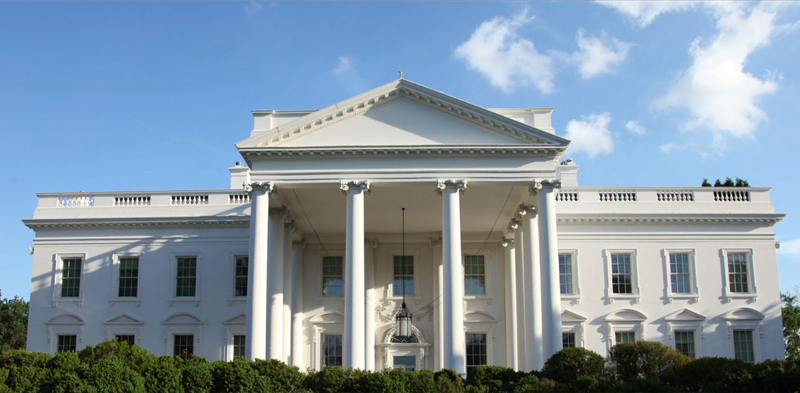 Legislative Branch
Made up of: Congress (House of Representative and Senate)
Purpose: Make the laws
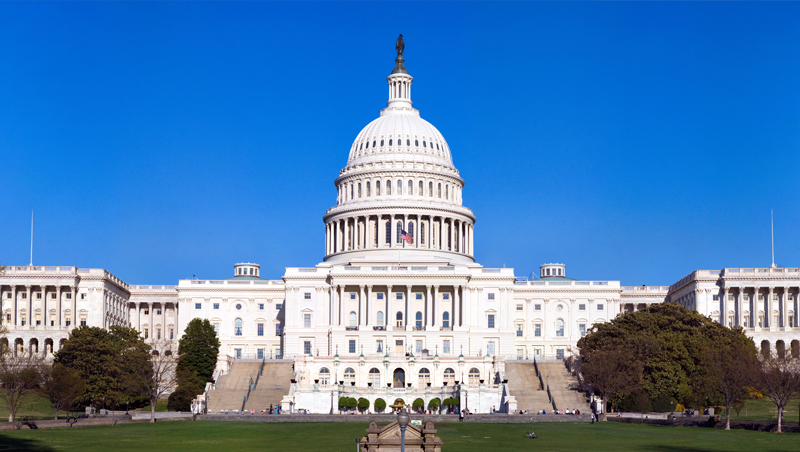 Judicial Branch
Made up of: Supreme Court, other federal courts
Purpose: Interprets the laws (makes sure they follow the Constitution
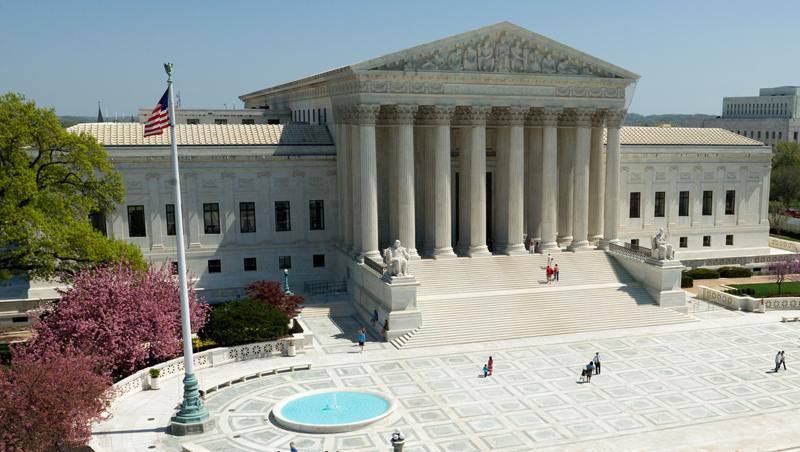 Why?
Checks and Balances
Definitition: A set of powers given to each branch of the government to stop the others from becoming too powerful
Works because of a principle called rule of law
Everyone, even the people in power, has to follow the law

How do the branches check each other?
Checks and balances
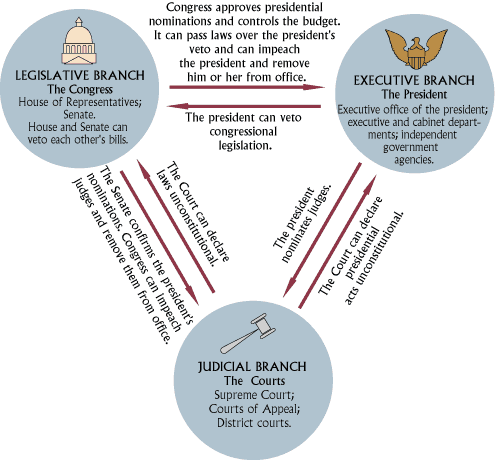 A Way simpler version I found after I spent too long making the previous table
Review
Schoolhouse Rock: https://www.youtube.com/watch?v=T_foQoCHQq8
Exit Slip
Write a claim statement for the following question: 
“Which branch of the federal government is the most powerful?”
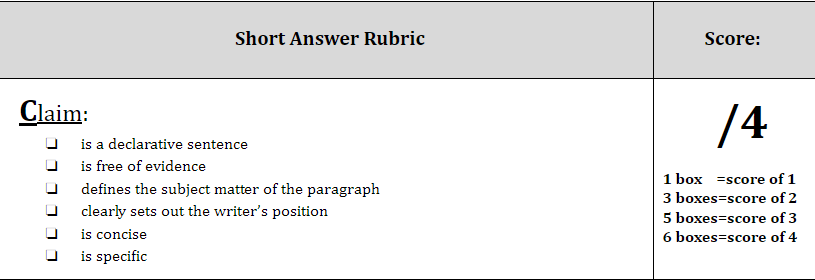